Taster Sessions: Task 3
A Level Photography
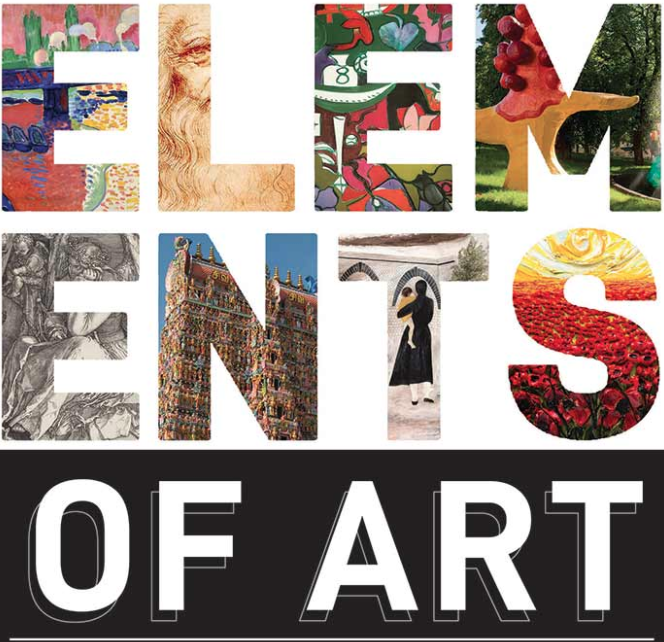 Transition from year 11 to year 12
Task 3 (WEEK 4)
Log into our new Art & Design Website ta-artanddesign.com and take a look around the KS5 Photography sections. The password to access this area is ART&DESIGN2020


The principles of design are how those building blocks are arranged: contrast, rhythm, proportion, balance, unity, emphasis, movement, and variety. They are the ways an artist can organize the elements of art to create a wide range of effects

TASK 3: PHOTO SAFARI
With either your camera or a phone camera, try and capture a number of photographs that capture the first 4 principles of design.

 4 photographs that describe contrast.
 4 photographs that describe Rhythm.
 4 photographs that describe proportion. 
 4 photographs that describe balance.

You will need to create an electronic portfolio and save your work on Google slides, please share anything you do with me, thanks Mrs Lynch















If you do struggle with any of the tasks set, please don’t hesitate to email Mr Haring and Ms Lynch for advice.